2008서버 메일서버 설정
IIS에 SMTP설정 하기
A. SMTP 기능 추가하기
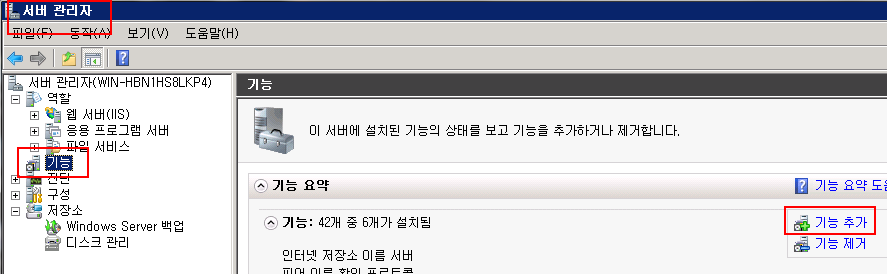 서버 관리자에서 “기능”을 클릭 합니다. “기능요약”에 SMTP가 없다면
“기능 추가”를 클릭하여 SMTP를 추가 하십시오.
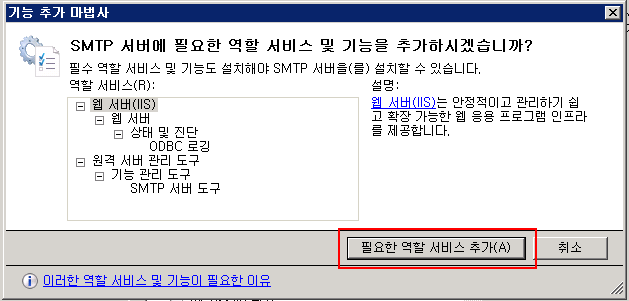 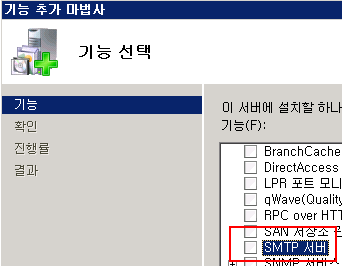 B. IIS(인터넷 정보 서비스)6.0 설정
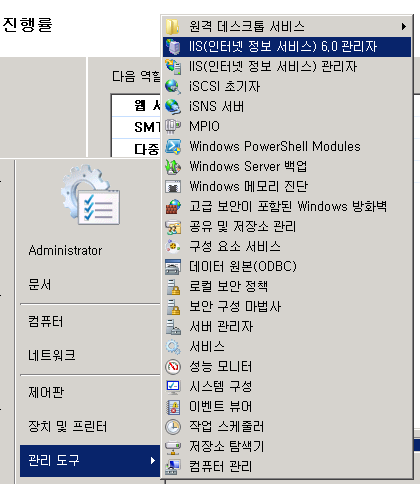 IIS가 7.x 버전이 되었지만 SMTP만은 IIS6.x의 엔진을
활용하고 있습니다.
“관리도구/IIS(…) 6.0 관리자”를 실행하십시오.

SMTP서버의 “속성”을 클릭합니다.
속성창에서 “액세스” “릴레이”를 클릭하여 아래와
같이 체크합니다.
“127.0.0.1”IP를 추가합니다.
[V] 위 목록과 상관없이 인증한… 허용에 체크합니다.
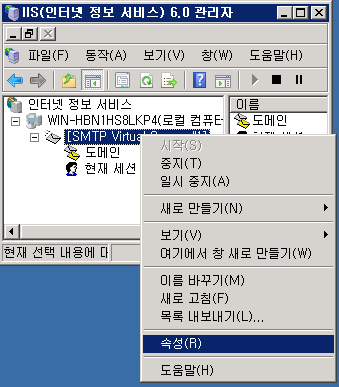 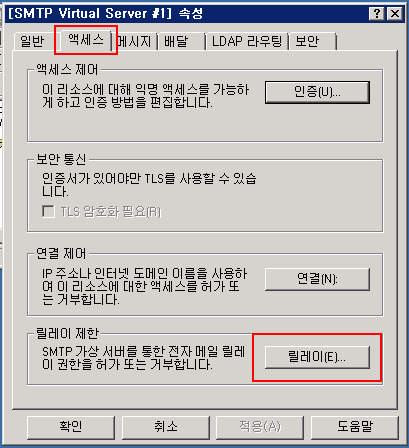 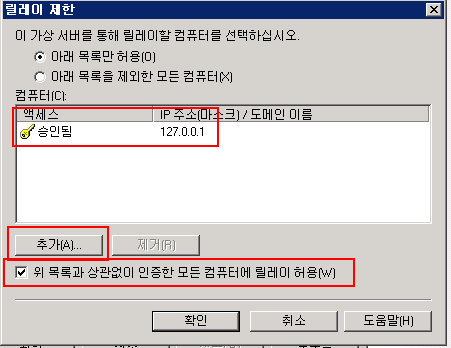 C. IIS7(인터넷 정보 서비스) 설정
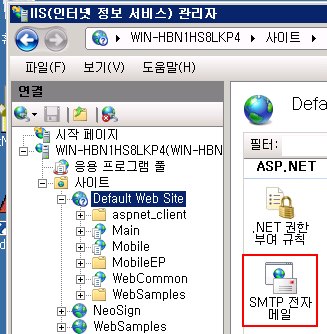 사이트를 선택하고 “SMTP 전자 메일”을 선택합니다.

항목에서 “[V] localhost 사용”을 체크 하고 저장합니다.
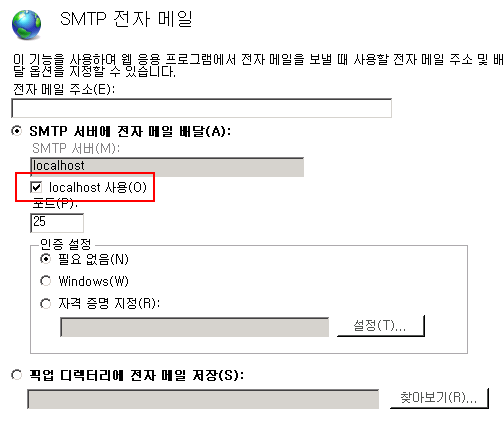